Горные породы и минералы
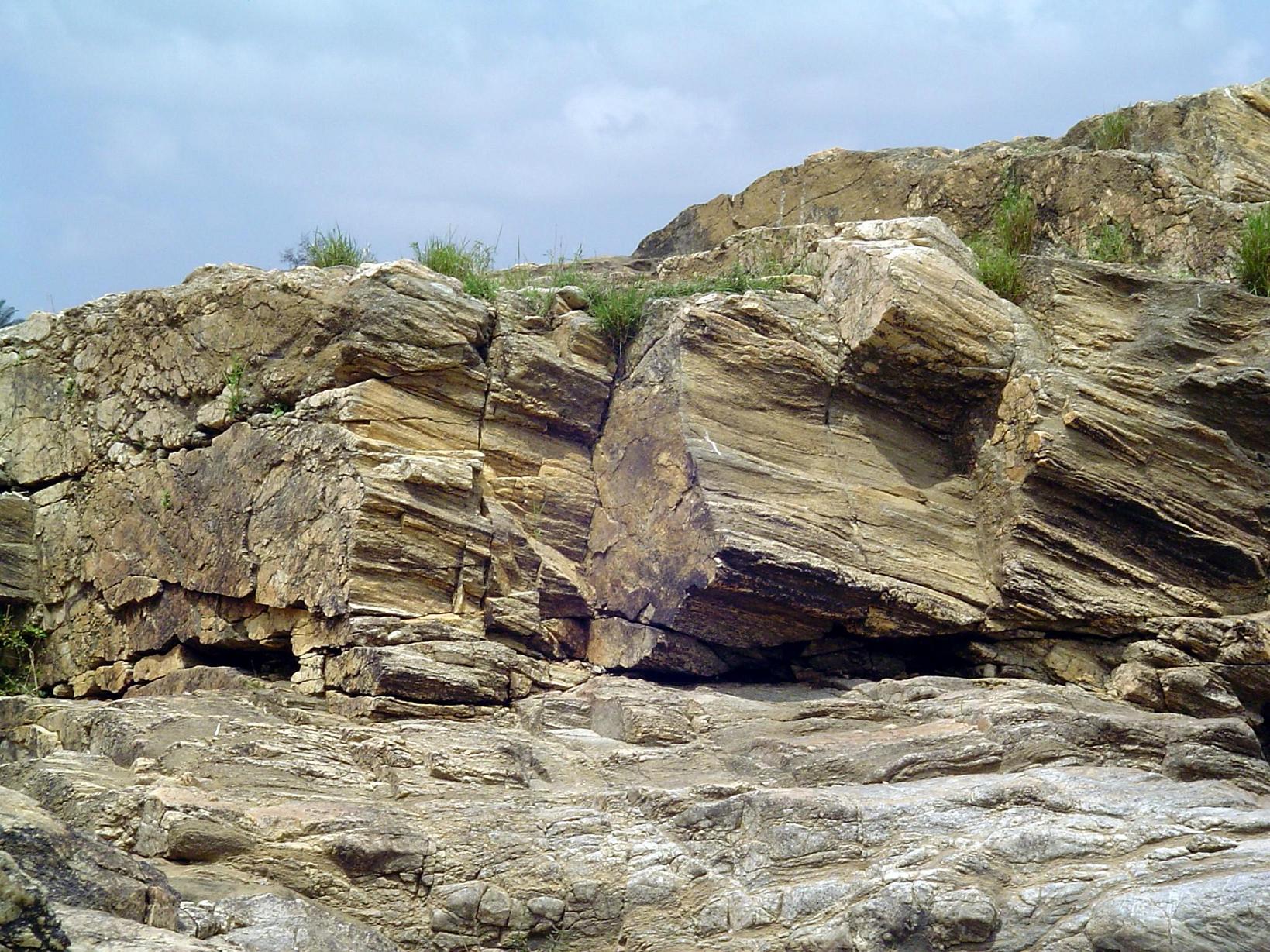 Горные породы
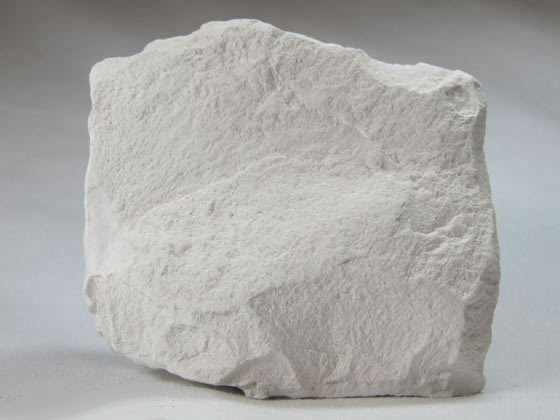 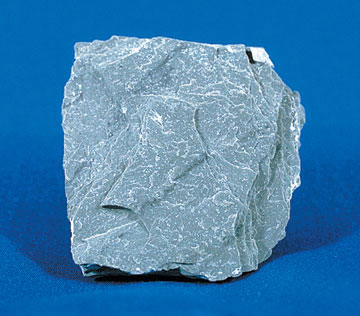 сланец
известняк
Горные породы
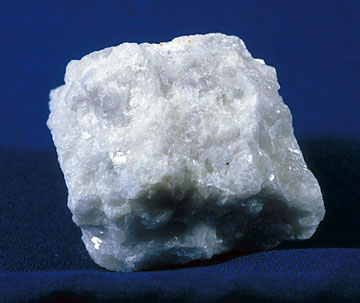 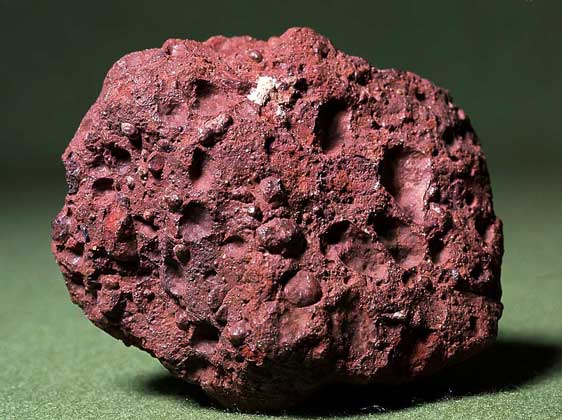 боксит
мрамор
Горные породы
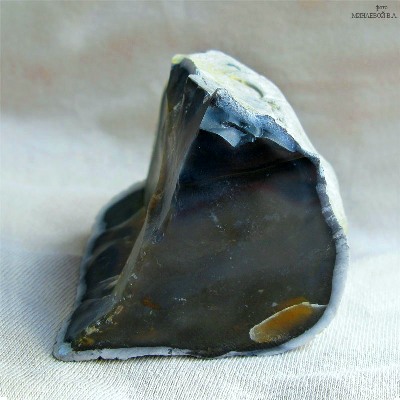 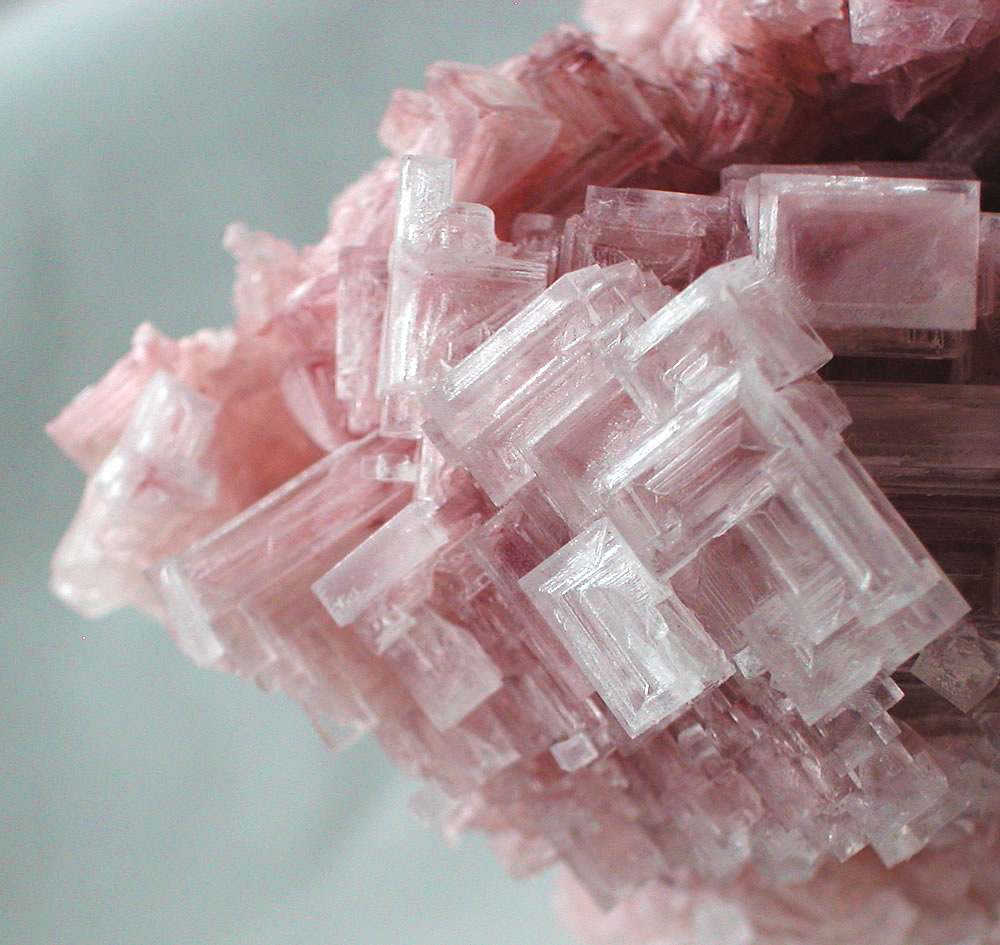 каменная соль
кремень
Гранит
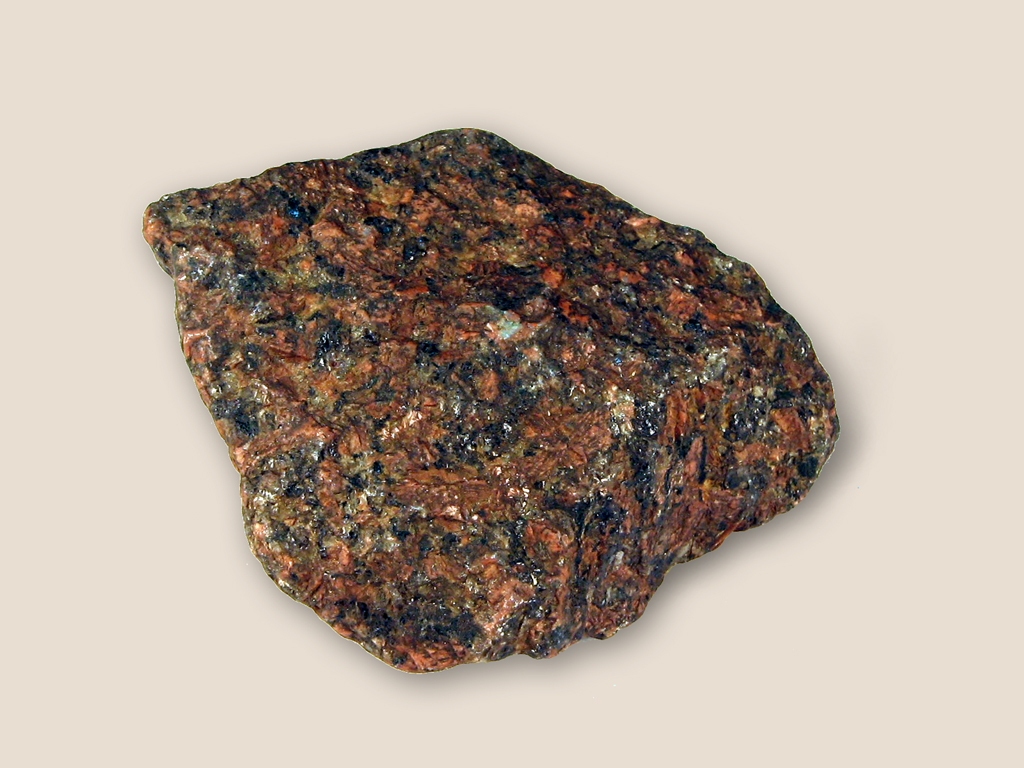 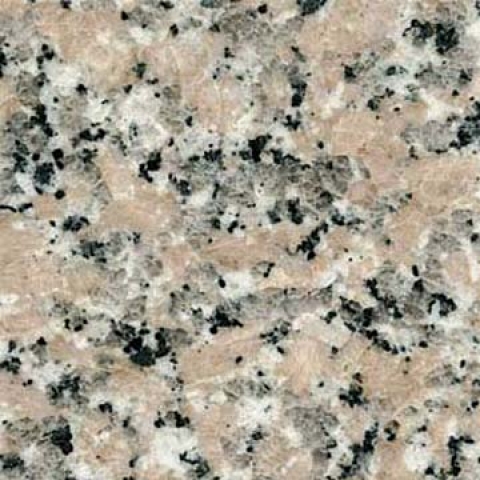 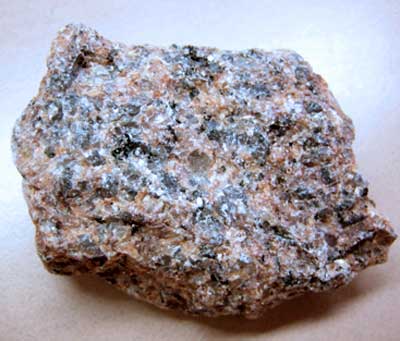 Гранит бывает разных цветов. 
От чего зависит цвет гранита?
Состав гранита
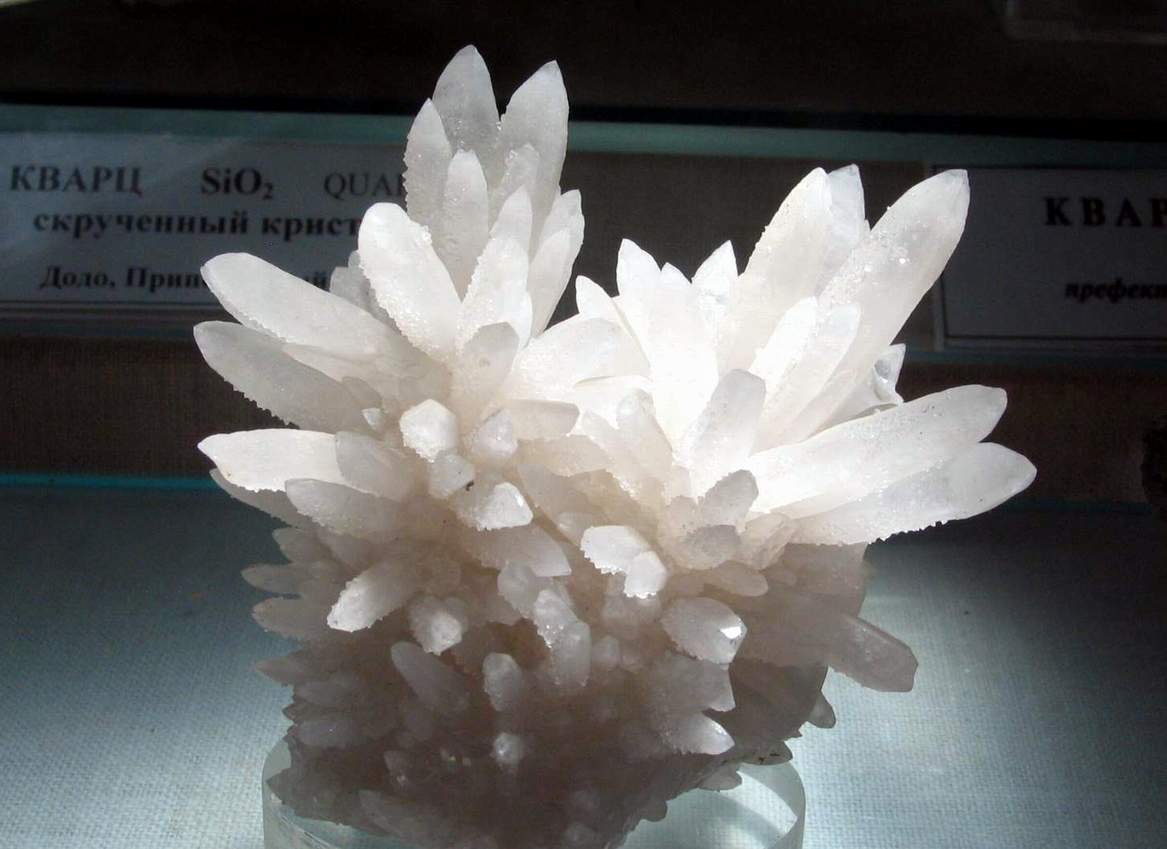 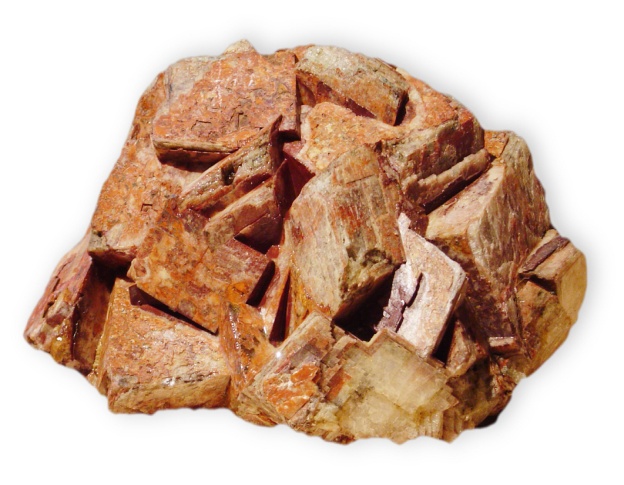 Цвет гранита зависит от
цвета полевого шпата.
Кварц 25-30%
Полевой шпат 60-65%
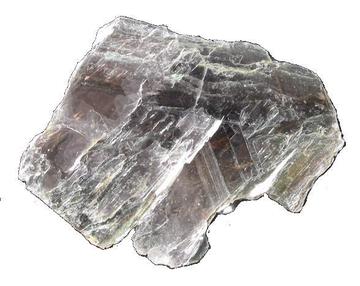 Слюда 10-15%
Где используются горные породы ?
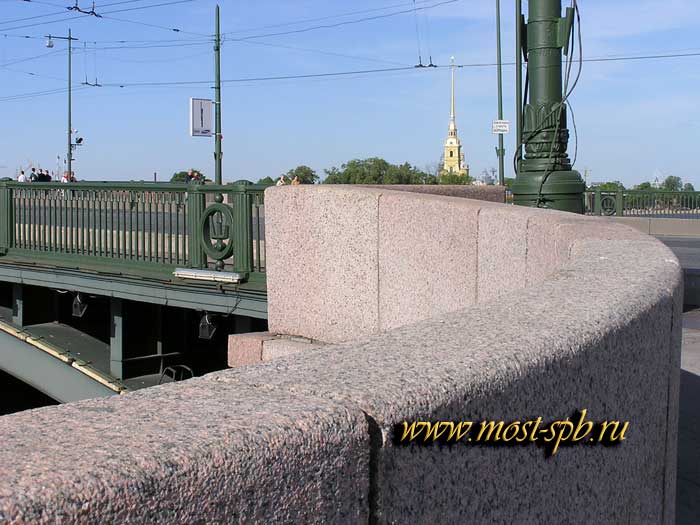 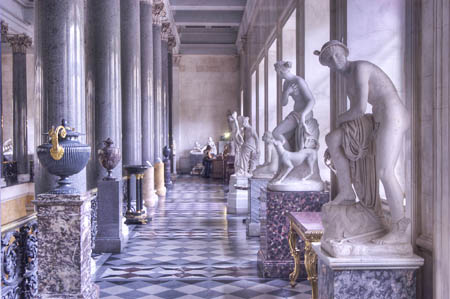 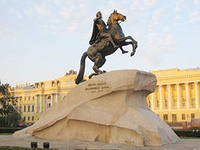 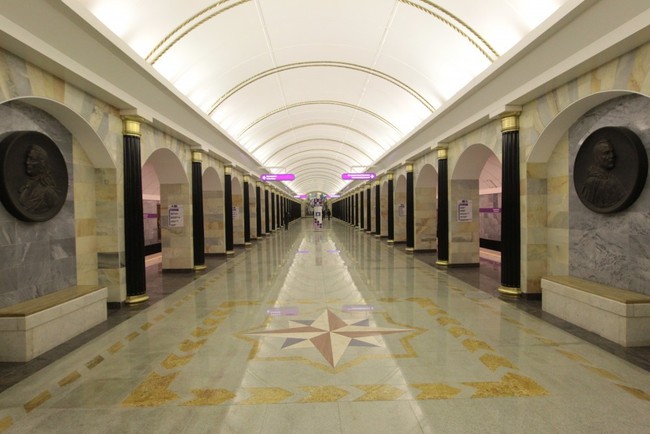 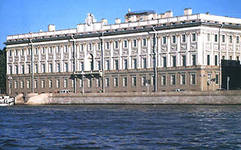 Виды домов
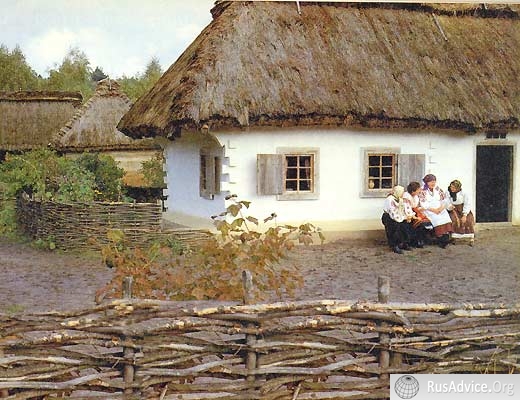 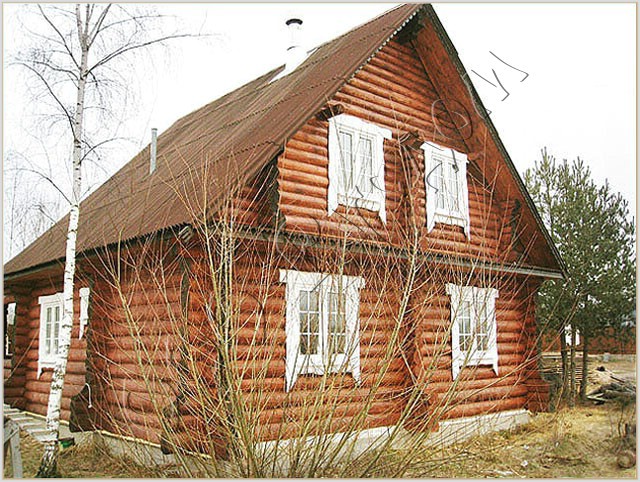 изба
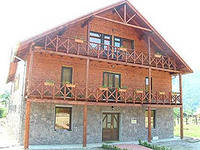 мазанка
коттедж
Какие материалы используются в строительстве домов?
Минералы
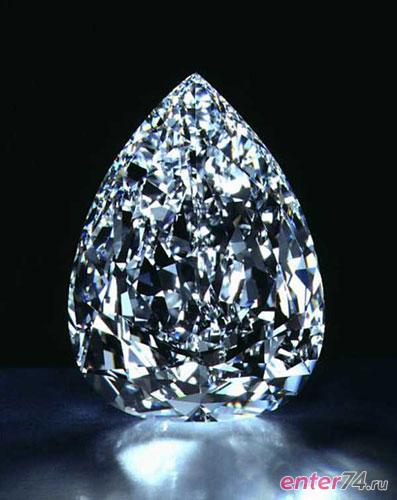 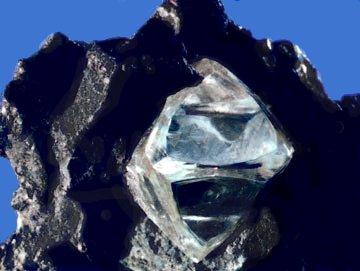 алмаз
диамонд
Минералы
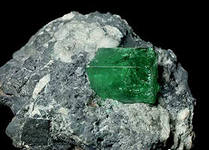 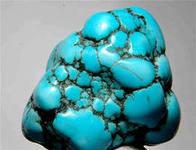 бирюза
изумруд
Минералы
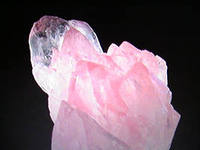 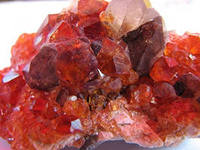 розовый кварц
агат
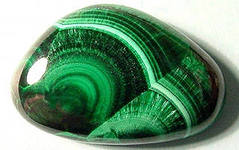 малахит